Mangfold i organisasjonene
Åshild Marie Vige
ashild.vige@gmail.com
[Speaker Notes: Presentere meg selv kort

Spørre deltakerne: Hvorfor er det viktig å jobbe med mangfold i organisasjonene?
La de komme med sine svar. Supplere det som ikke allerede er nevnt: 
Mangfold er en verdi i seg selv. Det handler om at alle skal føle seg velkommen og inkludert, uavhengig av hva slags bakgrunn man har. Det handler ikke om at man vil fremstå som politisk korrekt, men å klare å bli relevant for en større gruppe enn de som er aktive i organisasjonen i dag. 
Med mangfold i organisasjonen, får man med et mangfold av idéer, nye måter å tenke på. Dette er essensielt for at organisasjonene skal klare å tenke nytt, vokse, forbedre seg osv. Mange bedrifter har blitt gode på å jobbe for mangfold av rent kyniske årsaker: man ser at det lønner seg økonomisk for bedriften å øke tilfanget av ideer, impulser og erfaringer. På samme måte er mangfold i organisasjonene sunt og viktig for at organisasjonene skal utvikle seg. 

Viktig at vi tenker over hvorfor dette er viktig for oss, ikke bare snakke om at mangfold er viktig. 

Overordnet til hele kurset: anbefaler å skumme gjennom Skeiv Ungdoms «Riv gjerdende!», som mye av dette er hentet fra. Denne kan lastes ned på nettet her: 
http://www.skeivungdom.no/wp-content/uploads/2015/06/RivGjerdene_Skjerm.pdf 

Jeg synes det er veldig vanskelig å holde dette kurset på bare 1,5 timer – 2 timer er best. Om det ikke lar seg gjøre, forsøk å korte noe ned på del én. Har allikevel lagt opp til 1,5 timer i tidsberegningen skissert under hver slide. 

-------------
Hensikt: kursdeltakerne skal tenke gjennom hvorfor dette er viktig. Snakker ofte om at det er en viktig ting, bruker det som et honnørord, men viktig å bli bevisst hvorfor vi ønsker å oppnå mer mangfoldige organisasjoner. 
Tidsbruk: ca. 3-4 min]
Mål for kurset:
Bedre forståelse av ”mangfoldtankegang” 
Bedre forståelse av magfoldsbarrierer i organisasjonen og hvordan disse kan møtes
[Speaker Notes: Organisasjonene er forskjellige og har forskjellige utfordringer på det konkrete plan. Det å jobbe for å bli bedre på å rekruttere og inkludere et bredere spekter av befolkningen i organisasjonen krever at vi forstår hvordan vi – uten å ville det – ikke er så inkluderende som vi kunne ønske oss i dag. Å jobbe for mangfold er ikke noe ”quick fix”, men et kontinuerlig arbeid i alle ledd i organisasjonen. Når det er sagt er det veldig gøy å jobbe med dette: det krever at man går seg selv litt i sømmene og prøver å tenke nytt om de arbeidsmetodene man har valgt og den måten man kommuniserer på.  

Det viktigste jeg kan snakke om på dette kurset er derfor verktøyene vi kan bruke for å forstå hvordan vi ufrivillig kan virke ekskluderende til tider, og på samme måte, hvordan vi kan bli mer inkluderende gjennom vårt språk og våre handlinger. Dette er en kompetanse som kreves i alle organisasjoner og i hele samfunnet. 

Samtidig mål om å dra det ned på et konkret plan slik at det kan brukes som praktiske verktøy for å løse konkrete utfordringer i organisasjonene

Veldig fint om alle er aktive, stiller spørsmål og deler av sine erfaringer

-------------
Hensikt: presentere temaene for kurset. Forhåpentligvis gjøre det lettere å henge med. 
Tidsbruk: ca. 1 min]
Fra toleranse til normer og sammensatt diskriminering
[Speaker Notes: Første bolk handler om verktøyene man har brukt for å forsøke å håndtere diskriminering tidligere og i dag. Arbeid for mangfold er alltid preget av gode intensjoner, men det er ikke alle gode intensjoner som fungerer så godt i virkeligheten. Jeg vil peke på noen av de litt problematiske metodene man har brukt tidligere, og delvis bruker i dag, for eksempel i skolen. Poenget er ikke å henge ut noen, men å bedre forstå hvilken effekt ulike metoder kan ha.

Det er ikke sikkert verktøyene jeg skal snakke om i dag er det som man kommer til å bruke om 5 år, 10 år, 50 år… Kanskje har man da funnet på nye metoder. Men i dag er det ganske stor enighet i fagmiljøene i bla de nordiske landene og i USA, om de verktøyene jeg skal snakke om. De kaller vi for normkritikk og sammensatt diskriminering (interseksjonalitet). Jeg skal komme tilbake til dette. 

-------------
Hensikt: tydeliggjøre at denne delen handler om verktøyene man kan bruke for å jobbe med denne tematikken. 
Tidsbruk: ca. 1 min]
“Jeg tolererer deg”
B: “Du har gul t-skjorte”
B: “For meg er det greit at du har gul t-skjorte”
 A: “Takk”
3.	B: “Det er helt i orden at du har gul t-skjorte, min tante 		har det også og jeg har ingen ting i mot det. Jeg 			tolererer derfor at du også har det”
[Speaker Notes: Før vi snakker mer om disse verktøyene skal vi leke en lek. Har noen av dere lekt toleranseleken før? 

Til kursholder

Om øvelsen: Det snakkes ofte om hvor viktig det er å tolerere mennesker som er ”annerledes”. Men hvem er det som bestemmer hva som er annerledes, og hvordan fungerer egentlig toleranse? Hva er forskjellene mellom det å bli tolerert og det å tolerere? Er det å bli tolerert et kompliment? I disse øvelsene utforsker vi hvordan det å være normfølger også gjør at en har makt til å velge å tolerere andre menneskers utseende og livsvalg. I øvelsen skal alle deltakerne få prøve seg på å tolerere og på å bli tolerert. Bruk så erfaringene fra øvelsen som utgangspunkt for samtaler om toleranse og makt.

Slik gjør du: Del deltakerne inn i A og B. Be dem deretter om å sette seg sammen to og to, eller la dem gå rundt i rommet og stoppe opp når de treffer på en person. A skal nå kommentere noe som er synlig hos B uten å komme med komplimenter. A skal altså ikke kommentere at noen har fine briller, pene øyne, eller nydelig klesstil, men konstatere noen ytre detaljer. For eksempel: ”du har gul t-skjorte”. B sier ingenting. Deltakerne bytter så roller, B skal nå nøytralt kommentere noe ved A, og understreke at det er helt ok for deg at den andre personen har dette. For eksempel: “For meg er det helt greit at du har gul t-skjorte, det tolererer jeg.” A skal si takk. 

Be deltakerne om å bytte roller igjen. Denne gangen skal A virkelig overbevise B om at hen virkelig ikke har noe imot B, på tross av (noe ved B). For eksempel: “Det er helt i orden at du har gul t-skjorte altså, tanta mi har faktisk også gul t-skjorte, så jeg har ingenting imot det. Selv om du har gul t-skjorte så er du jo nesten som alle andre, jeg tolerer det.”

Når alle deltakerne har fått prøve seg på å tolerere og å bli tolerert, både den “milde” versjonen og den mer “utbroderte”, skal alle gå tilbake til plassene sine. Still dem dermed spørsmålene på neste slide. 

-------------
Hensikt: se «om øvelsen» over
Tidsbruk: NB: her kan tiden fly – ikke minst i gjennomgangen av leken. Forsøk å begrens hele leken med påfølgende spørsmål til 20 min. Ca 8-10 min gjennomføring og 10 min diskusjon.]
Hvordan føltes det å blir tolerert?
Hvordan føltes det å tolerere?
Er det en forskjell mellom disse? 
Er det å tolerere et kompliment?
Hva skjer i relasjonen mellom den som tolererer og den som blir tolerert?
Hva er egentlig toleranse?
[Speaker Notes: Alle deltakerne bør si noe om hvordan øvelsen var og hvordan det opplevdes å tolerere og bli tolerert. Hva er bra og hva er dårlig med toleranse? 

Til kursholder: her pleier jeg å la deltakerne svare uten å si noe særlig selv. La dem diskutere seg i mellom. Du som kursholder kan heller komme tydeligere inn på neste slide. 

-------------
Hensikt: se «om øvelsen» på forrige slide
Tidsbruk: NB: her kan tiden fly – ikke minst i gjennomgangen av leken. Forsøk å begrens hele leken med påfølgende spørsmål til 20 min. Ca 8-10 min gjennomføring og 10 min diskusjon.]
“Vi må være snille med de homofile”
Fra ordboka: 
“Toleranse kommer fra det latinske tolerantia som betyr «det å tåle» eller «holde ut noe»”
[Speaker Notes: Mange har nevnt/synes at det var litt rart å gjennomføre toleranseleken, blant annet fordi man kanskje ikke er vant til å få påpekt de tingene som ble påpekt i dag. Det er for eksempel ikke så vanlig at man får masse kommentarer på at man har brunt hår eller går med briller. Toleranseutsagn kommer gjerne i den formen som vi ser over, «vi må være snille med de homofile». Er det mange her som har hørt for eksempel en lærer eller politiker si noe sånt? Man kan bytte ut «homofile» med «de som blir mobbet», «muslimer», «de som har nedsatt funksjonsevne» osv. 

Er det mange her som så på toleranse som noe positivt før dere kom inn på kurs her? Det er ikke så rart. Vi er vant til og blir opplært til å se på det som et honnørord, noe positivt. Det brukes for eksempel mye av politikere som vil vise at de er gode mennesker som bryr seg om andre. Men hva betyr det? [klikk slik at definisjonen kommer frem. Les opp definisjonen]. Er det positivt å «tåle» eller «holde ut» noen? Man kan kanskje bruke det hvis man er en lærer som bestemmer seg for å tolerere noen bråkebøtter bakerst i klasserommet, selv om de egentlig burde ha blitt irettesatt, men det er kanskje ikke like positivt å bruke det om folk sin identitet eller hvem de er?

I toleranse ligger det at de “vanlige” skal tolerere de som er annerledes. Man skaper et skille mellom “oss” og “dem”, og i det ligger det at noen blir holdt utenfor. “Vi”, implisitt heterofile, kan bestemme oss for om vi vil være snille med (tolerere) “de” homofile eller ikke. Det skapes et makthierarki der noen er mer verdt enn andre og der noen får makten til å definere om de synes noen andre skal få lov til å være den de er eller ikke. De av oss som følger normen har makt til å velge hva som kan tåles.  Man ser sjelden det motsatte, at for eksempel homofile sier det er greit å være hetero. I denne toleransen sier man derfor indirekte at det er noe galt med vedkommende. (slik mange kanskje følte på under leken i stad, for eksempel «Hvorfor valgte hen å påpeke akkurat det? Er det noe galt med buksene mine»). Veldig få som kommer med sånne utsagn mener noe som helst galt med det, men effekten hos den eller de man utsetter for toleranse kan være en helt annen enn det man hadde tenkt. For de av oss som opplever, kanskje hver eneste dag, at ens hijabbruk, seksuelle orientering, funksjonsevne eller lignende blir kommentert og lagt merke til, er det lett å føle seg annerledes og utenfor. Det kan også fremkalle usikkerhet om hvorfor dette blir kommentert, om det egentlig er greit.

Når man har skullet jobbe med å fremme respekt for ulike minoritetsgrupper, for eksempel i skolen, har man gjerne brukt en fremgangsmåte som vi kaller «toleransepedagogikk». Den bygger på akkurat det vi har snakket om, at det store vi’et, flertallet, skal invitere inn en minoritet og så lære å tolerere vedkommende. Et typisk eksempel er at man har invitert inn en person som sitter i rullestol/er muslim/er homofil/tidligere rusmisbruker/mobbeoffer osv for å stå foran et klasserom for å fortelle sin historie om annerledeshet. Det man gjør da er å skape et skille mellom den som inviteres inn og de som er tilstede i klasserommet. Indirekte sier man at «her i klasserommet er alle like», og den likheten er noe annet enn det man inviterer inn. For eksempel har man invitert inn en homofil person fordi man antar at alle i klasserommet er heterofile. Dessuten antar man at ett enkelt menneske kan representere en hel minoritet. Men det kan man ikke. Det er ikke sånn at alle som er kristne er helt like. Ei heller er alle kvinner helt like, eller alle som har blitt mobbet helt like. Ved å fortelle sin personlige historie kan man vekke sympati blant tilhørerne, men det stanser ikke diskriminering og utenforskap. Hvis jeg forteller at jeg ofte ikke slipper inn på et utested på grunn av min hudfarge, kan dere synes synd på meg når jeg forteller det, men det vil ikke forandre min situasjon eller situasjonen for andre som opplever diskriminering. Vi må derfor se på årsakene til at noen blir diskriminert eller holdt utenfor. Dette har med normer å gjøre. Det skal vi se på nå. 

-------------
Hensikt: forstå hvorfor toleranse kan være problematisk. Dra linjene fra øvelsen vi nettopp har gjennomført til hvordan dette fungerer i det faktiske liv. 
Tidsbruk: ca. 5-6 min]
Hva er normer?
Blir tatt for gitt
Endres fra tid og sted
Slipper å forsvare seg
Usynlige hvis vi følger dem
Merkes ofte først når de brytes
Å bryte en norm kan gi sanksjoner
Tilpasser oss uten å tenke over det
Jo sterkere norm, desto mer usynlig
[Speaker Notes: Spør deltakerne: hva er normer? Ofte kommer de kjapt med en definisjon, a la “uskrevne regler”. Be de så komme med eksempler på normer. Knytt deres eksempler på normer til kulepunktene over, hvis mulig. Spør hva de tror menes med hvert punkt. Prøv å få dem til å komme med eksempler, men ha eksempler klar selv også. Få dem til å reflektere over hvilke normer de omgir seg med i egne liv. 

Tatt for gitt: [gå bort til en deltaker, uten å si noe, og rekk ut høyre hånd. Deltakeren rekker ut sin og dere hilser]. Dette er et eksempel på at normer tas for gitt. Når jeg rekker frem min høyre hånd til deg, trenger jeg ikke å forklare at «nå skal vi hilse på hverandre», det skjønner du automatisk. Du tar det for gitt at det er det jeg vil gjøre. At normer tas for gitt gjør at vi enket og smidig kan navigere oss rundt i samfunnet. Normer er uskrevne regler og forestillinger om hva som er forventet oppførsel for personer i ulike situasjoner. Snakker vi med noen på telefon som har en dyp stemme, forventer de fleste at det er en mann vi snakker med. Og hvis en mann har giftering så tar mange for gitt at han har en kone. Normen trenger ikke å defineres, men er det vi tar utgangspunkt i. Det finnes sjefer og kvinnelige sjefer, mødre og alenemødre, mat og vegetarmat. Hvorfor legger vi til ordet ”kvinnelig” når vi snakker om sjefer av hunkjønn, men sjelden sier ”mannlige sjefer”? Det er fordi vi tar utgangspunkt i at sjefer er menn. På samme måte tar vi utgangspunkt i at alle mødre er sammen med en far, og at vanlig mat består av blant annet kjøtt. 

Endres fra tid og sted: Da jeg hilste på deg nå nettopp, rakte jeg ut hånden min. Hvis vi hadde vært i Frankrike ville normen for hilsing vært en annen, da hadde jeg i stedet kysset deg på kinnene. Dette er et eksempel på at normen for å hilse på hverandre endrer seg fra hvor man er i verden. 
For bare noen tiår siden kunne ikke kvinner gå med bukser. Det stod ikke i noen lov, men det var en sterk samfunnsnorm for hvordan kvinner kunne kle seg og ikke. I dag er det helt vanlig at kvinner kan gå med bukser. Normen har altså endret seg med tiden. Den har ikke endret seg av seg selv, den har endret seg fordi noen valgte å bryte denne normen og skapte diskusjon om det var greit om kvinner kunne gå med bukse eller ei. Etter hvert innså man at dette var helt greit, og følgelig har normen endret seg. 

Slipper å forsvare seg: når man følger normen slipper man å forsvare og forklare seg. Hvis en kvinne, som akkurat har fått barn, ikke tar ut mammapermisjon må hun sannsynligvis forsvare og forklare dette. Mens hvis en nybakt far gjør det samme, er det ikke sikkert at folk stiller spørsmålstegn ved det. Dette illustrerer også at det å følge normene kan gi privilegier: det er ikke alltid så gøy å måtte bli stilt til veggs for sine livsvalg, og dette gjør at mange bestemmer seg for å ikke bryte normen. Når fedre blir sett på som «gode arbeidstakere» når de ikke tar ut pappaperm, mens mødre blir sett på som dårlige omsorgspersoner hvis de gjør det samme, bidrar det til at menn blir belønnet for å ikke ta ut permisjon, mens kvinner kan oppleve sanksjoner for det samme. 

Usynlige hvis vi følger dem: hvis du er en person som kan gå opp trapper, tenker du kanskje ikke et sekund på at det ikke finnes noen heis. Hvis du derimot ikke kan gå i trapper, merker du dette veldig fort. 

Merkes ofte først når de brytes: [gå bort til samme deltaker som i stad, men rekk ut venstrehånden i stedet for høyrehånden. Vedkommende vil sannsynligvis «kløne» litt/måtte tenke seg om litt lenger før hen rekker ut sin hånd]. Så dere det? Når jeg bytter ut høyre med venstre hånd, skjønner du ikke med en gang hva som skjer. Du stopper opp et øyeblikk. Det er fordi jeg brøt normen om at man hilser med høyre hånd. På samme måte hadde dere kanskje reagert litt hvis jeg hadde holdt dette foredraget i bikini. Da hadde det kanskje vært noe dere hadde husket på og tenkt over lenge etter at foredraget var over. 

Kan gi sanksjoner: hvis man bryter en norm kan man få reaksjoner fra samfunnet. Noen store, noen små, avhengig av hvor sterk normen er. En slik reaksjon kan være den lille nølingen i stad da jeg rakte fram venstrehånden for å hilse, eller det kan være langt alvorligere, som mobbing, diskriminering, vold og utfrysing. 

Tilpasser oss uten å tenke over det: ofte er de av oss som bryter normer så vant til å tilpasse oss at vi ikke lenger ser på det som diskriminering eller undertrykking. Et eksempel er skjønnhetsidealer mange steder skapt i tråd med hvite trekk, og kan dermed virke undertrykkende på de av oss som ikke er hvite. For eksempel bruker mange med krusete hår sterke og noen ganger skadelige stoffer for å rette ut håret. Og mange opererer seg for å se ut som skjønnhetsidealer presentert i ukeblader og reklame, selv om dette kan ha alvorlige konsekvenser for kroppen. Nettopp derfor er det så viktig at arbeidet mot diskriminering ikke overlates til de som blir utsatt for dette, men av alle i fellesskap.

Jo sterkere norm, desto mer usynlig: jo sterkere norm, dess mer «naturlig» virker den. En av de sterkeste normene som finnes er tokjønnsmodellen, ideen om at alle mennesker i verden kan deles inn i to kjønn, enten mann eller kvinne. Dette er til tross for at mange fødes med kropper som ikke enkelt kan plasseres i en av disse kategoriene (intersex/interkjønn), eller som velger å definere seg utenfor disse kategoriene. Tanken om at det bare finnes to kjønn er derfor en menneskeskapt norm. Den tar utgangspunkt i at alle finner seg til rette i disse to kategoriene og usynliggjør mangfoldet av kropper og kjønnsidentiteter som finnes. Et eksempel på at denne normen står så sterkt er at det første man gjerne vil vite når noen har fått et barn, er om det er gutt eller jente. Når man har kledd en baby i såkalt «kjønnsnøytrale farger», blir man ofte spurt øyeblikkelig om hva slags kjønn barnet har. Vi føler det er en veldig naturlig ting å vite om folk, og vi vet at vi som samfunn og individer behandler folk forskjellig avhengig av dette. Dette er kjønnsnormer. 

[trykk over til neste slide for å avrunde denne delen]

-------------
Hensikt: forstå hva normer er og hvordan de fungerer i samfunnet. Skjønne hvordan normer gjør at noen er «innenfor» eller «utenfor» i gitte situasjoner og hvordan diskriminering oppstår. 
Tidsbruk: ca 8 min]
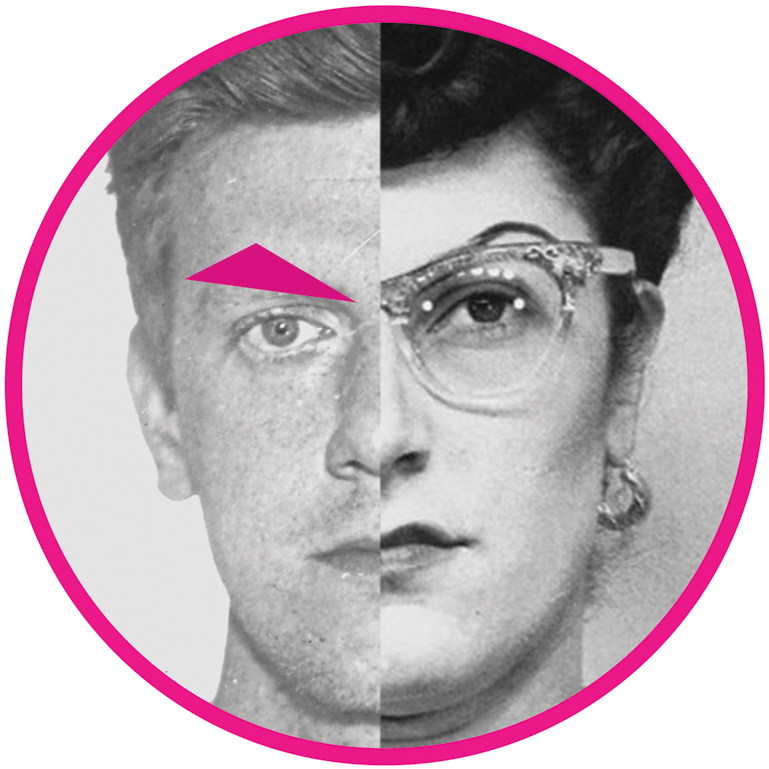 NORM
[Speaker Notes: Hvorfor se på normer? [spør deltakerne]
Det er fordi normer er selve årsaken til diskriminering og usynliggjøring
Det å løfte opp normene til diskusjon kalles “normkritikk”. Gjennom normkritikk kan man diskutere hvordan vi organiserer samfunnet og om «godheten» av de ulike normene. Vi kan spørre oss «Er dette en bra norm? Hvilken funksjon har denne normen? Skaper den et bedre samfunn? For hvem? Er det noen som blir diskriminert som følge av denne normen?». For eksempel kan man diskutere normene, altså forventningene, til det å være gutt eller jente (kjønnsnormer). 
Når man diskuterer normer viser man at normer er problemet, ikke personene som bryter dem. Dette gir alle et ansvar for å bekjempe diskriminering

Normkritikk handler altså om å flytte fokus fra normbryteren til normene selv. Som regel er det normbryterne som havner i sentrum når man skal snakke om diskrimineringstematikk. Dermed havner man fort i en «oss» og «dem»-tankegang, som vi snakket om i stad. Normkritikk søker I stedet å synliggjøre hvordan normer henger sammen med privilegier og makt. Utfordringen er å identifisere hvilke privilegier noen får ved å følge normer, og hvordan en skal håndtere dette for å skape en inkluderende organisasjon. Da må vi begynne å snakke om hvilke normer som råder og hvem som ”tjener” på disse normene, og hvilke grupper som ekskluderes.

De fleste ønsker et inkluderende samfunn, men det er ofte verre å snakke om egne privilegier. Allikevel er vi nødt til å se på dette for å kunne se andre som dermed ikke er privilegert i en gitt situasjon. I en situasjon der en selv er normfølger er det viktig å lytte til de som ikke er det og ikke påberope seg makten til å definere på vegne av andre om de opplever diskriminering eller ei.

Normkritikk er ingen vidunderkur, men et langsomt og tålmodig arbeid. Heldigvis er det også veldig gøy å jobbe med, nettopp fordi alle har et ansvar for å jobbe med dette. Det er også en diskusjon som alle kan delta i, vi er nemlig alle normbrytere i enkelte situasjoner. Alle har opplevd, eller vil i alle fall oppleve, å være normbryter i en gitt situasjon. Noen opplever det bare oftere enn andre fordi de kanskje bryter med flere normer. Man kan for eksempel oppleve at alle i klassen har et type jakkemerke eller hører på en type musikk. Da har vi kanskje alle opplevd følelsen av å diskutere med oss selv «skal jeg også kjøpe den jakka, så slipper jeg å være så annerledes?» eller «Kanskje jeg også skal late som jeg liker Justin Bieber, så kan jeg henge med i praten i skolegården jeg også». Det er lett å tenke at det bare er «klassiske minoritetsgrupper» som (i en norsk kontekst), personer med innvandrerbakgrunn, nedsatt funksjonsevne eller seksuelle minoriteter, som opplever utenforskap og diskriminering, men det gjelder i realiteten oss alle. 

-------------
Hensikt: dra linjer fra toleranseleken til diskusjonen om normer. Forklare forskjellen mellom toleransepedagogikken (fokus på «de andre», normbryterne) til normkritikken 
Tidsbruk: ca 5 min]
Hva betyr det?
Sammensatt diskriminering (interseksjonalitet)
[Speaker Notes: Har noen av dere hørt om dette før? Vet dere hva det betyr? [se om noen vil forklare]

Sammensatt diskriminering, også kalt “interseksjonalitet”, er en måte å beskrive hvordan diskriminering og privilegier fungerer i sammenheng. Dette er viktig for å faktisk forstå strukturene bak diskriminering. Det er jo ikke sånn at vi går rundt og er «utskilte» identiteter. Jeg er ikke bare kvinne. Jeg er også norsk, jeg er student, jeg er kjæreste, jeg er … Alle mennesker har flere ulike identiteter. Dette kan være identiteter knyttet til etnisitet, kjønn, religion, sted, klasse, funksjonalitet, seksualitet, alder, for å nevne noen. Som individer opplever vi å bli vurdert på bakgrunn av alle identitetene vi innehar – ikke hver for seg, men i sammensetning. Fordi vi mennesker har sammensatte identiteter, trenger vi en forståelse av diskriminering som tar høyde for dette. Vi må se på hvordan de ulike identitetene spiller sammen og påvirker hverandre. Dette perspektivet kalles interseksjonalitet.

Begrepet interseksjonalitet ble «funnet opp» av en professor som heter Crenshaw i 1989. Hun studerte hvordan afroamerikanske kvinner rammes av både rasisme og sexisme. Jeg liker å forklare dette begrepet med å bruke et konkret eksempel fra en sak som kom til Likestillings- og diskrimineringsombudet for noen år siden. En asiatisk kvinne forsøkte å sjekke inn på hotell i Oslo en kveld, men ble nektet. Årsak: hotellet mente hun kunne være prostituert. I denne saken var det ikke det at det var en kvinne som var avgjørende i seg selv, heller ikke at hun var asiat, men kombinasjonen at hun var asiat og kvinne som gjorde at hun ble diskriminert.

Dersom vi ikke jobber med diskriminering i et interseksjonelt perspektiv risikerer vi å ikke oppdage hvilke strukturer og praksiser som virker ekskluderende eller diskriminerende. Identiteter, bakgrunner og erfaringer som kjønn, etnisitet, seksualitet, sosial klasse og funksjonsevne påvirker i hvilken grad vi er i stand til å lykkes i det samfunnet vi befinner oss i.Samtidig er det viktig å påpeke at dette ikke er et statisk regnestykke. Der en identitet eller karakteristika kan gjøre oss mindre privilegert i en setting, kan den gi oss privilegier i en annen. I en setting kan bli mobbet av medelever for å være god i matte fordi dette ikke er ansett for å være kult, i mange andre settinger kan det derimot gi privilegier. 

Det er heller ikke slik at dette er et regnestykke. «Du får pluss for å være hvit i huden, men minus for å ha nedsatt funksjonsevne» og så legger man sammen. 

Interseksjonalitet gjør at man lettere kan forstå folk sine individuelle erfaringer, forstå alle de ulike erfaringene som gjør at en person er slik som hen er.

-------------
Hensikt: forstå at det ikke bare er normer som spiller inn, disse normene må ses i sammenheng. En overordnet innføring i tematikken, videre eksemplifisering følger.  
Tidsbruk: ca 5 min]
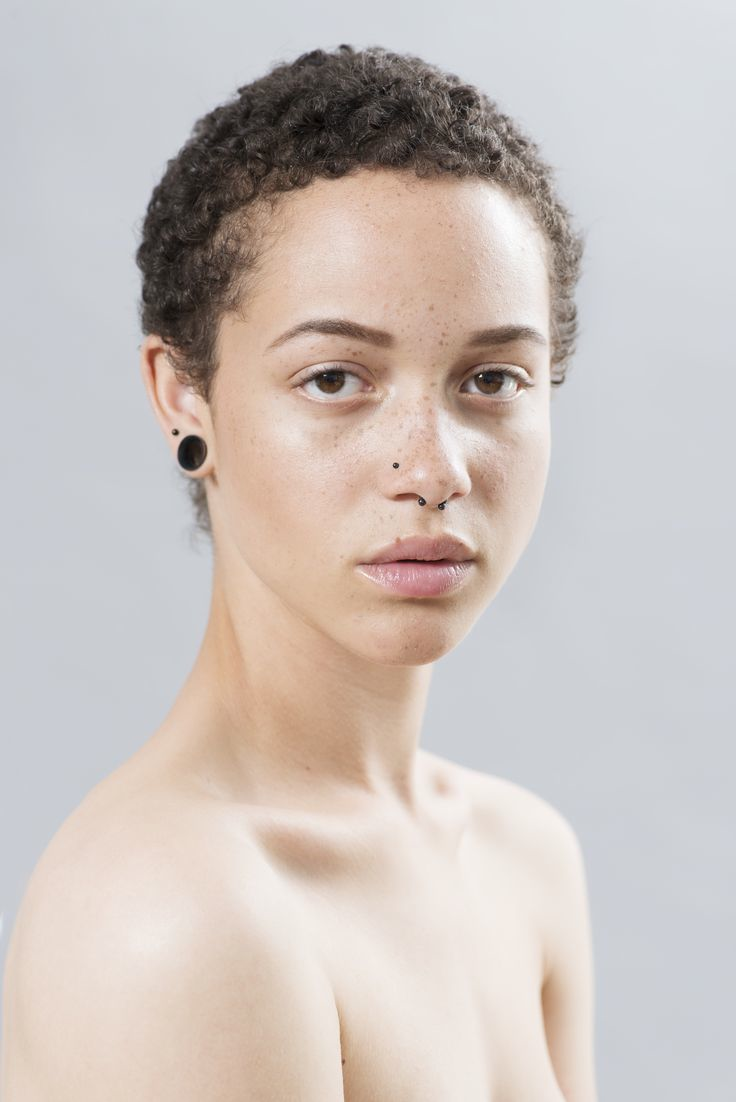 [Speaker Notes: Kim: 
Definerer seg verken som mann eller kvinne, bruker “hen”
Bifil
Far fra Etiopia og mor fra Norge
Nedsatt hørselsevne

Bryter dermed: 
Tokjønnsmodellen – det binære kjønnssystem
Heteronormen
Funksjonalitetsnormen

Er i tillegg sykepleierstudent og har derfor noen privilegier som følge av dette

-------------
Hensikt: Introdusere «Kim» for å slippe å måtte snakke om reelle personer/at folk føler de må dele delvis intime ting om seg selv med resten av gruppa. Samtidig klare å forklare hvorfor interseksjonalitet er viktig. 
Tidsbruk: ca 1 min]
Hva er poenget?
Samspill mellom identiteter
Overskygging? 
Muliggjør det å se på folk som komplekse individ
Kan identifisere diskriminerende strukturer

Kim som eksempel
[Speaker Notes: Kim både bryter og følger normer i hverdagen, og en kan derfor si at Kim I noen situasjoner er en normbryter mens hen i andre tilfeller er en normfølger. Kim bruker pronomenet hen og har en kjønnsidentitet som bryter med normen om at det kun finnes to kjønn, og at kropp og kjønn er det samme. Moren til Kim er lys i huden og født i Norge, mens faren kommer fra Etiopia. Kim blir derfor av mange oppfattet som mørk i huden, og Kim møter en rekke forventninger og fordommer på grunn av sin hudfarge. Hen bryter altså normen i Norge om at nordmenn er lyse i huden, og selv om Kim kjenner seg norsk så blir hen av mange oppfattet som innvandrer. Kim har vært sammen med personer av flere kjønn, og identifiserer seg som bifil. Kim bryter altså med cisnormen, hvithetsnormen og heteronormen.

Ofte definerer samfunnet vår identitet ut fra våre normbrudd. Kims identitet er summen av alle hens tilhørigheter og karakteristikker, og preges av at hen både bryter og følger normer i samfunnet. Når Kim forteller om sin kvinnelige kjæreste på jobb, så blir hen ofte kalt for lesbisk, selv om hen ikke identifiserer seg som kvinne, hens identitet er bifil og hen tiltrekkes av flere kjønn enn bare kvinner. Kim blir likevel lest som lesbisk kvinne av samfunnet. Når Kim er sammen med sin etiopiske familie så oppfattes hen som norsk, fordi hens hudfarge er lysere enn hva som er norm i Etiopia. Men hjemme i Norge så opplever Kim ofte å bli sett på som en innvandrerungdom, fordi hen bryter med hvithetsnormen. Ungdommer som tiltrekkes av personer av samme kjønn blir av samfunnet definert som homofile. Andre mener til og med at de vet hvordan denne personen er ”i dypet av dem selv”, bare fordi hen bryter med heteronormen. Ofte blir den homofile identiteten trukket frem på bekostning av andre identiteter, og som regel uten at personen selv får bestemme hvordan hen skal oppfattes av andre. (overskygging) Normbrudd kan dermed føre til at andre forsøker å definere din identitet. 

Identiteten er et resultat av denne forhandlingsprosessen mellom personens ulike måter å være på og omgivelsenes forventninger til hvordan en skal oppføre seg. Det er derfor viktig at andre mennesker forstår og bekrefter vår identitet. En følelse av tilhørighet er viktig og betryggende for alle. Men når en bryter normer og forventninger, så risikerer en å bli sanksjonert og straffet. Sanksjonene kan være mildere former for forskjellsbehandling, som når Kim opplever at pasienter på jobben blir veldig opptatt av hens hudfarge. Men sanksjonene kan også være hardere, for eksempel hvis en arbeidsgiver ikke vil anisette en person de definerer som homofil. Dersom en opplever negative reaksjoner på ens eget normbrudd, kan
dette føre til det vi kaller minoritetsstress, som viser til den belastningen det er å hele tiden måtte forklare og forsvare sin egen identitet. Det kan igjen lede til at en føler et press for å passe inn i og oppfylle alle andre normer.

Noen ganger kan imidlertid det å bryte en norm oppleves som frigjørende, og det kan gjøre det lettere å bryte flere normer og uttrykke seg selv på alle måter en måtte ønske. Det å være en normbryter innebærer ofte at en har vært tvunget til å granske seg selv på en annen måte enn de av oss som følger normene. Noen har et mer bevisst forhold til hvilke normer en ønsker å følge og hvilke en ønsker å bryte, enn de av oss som følger normene uten å stille spørsmålstegn ved dem. Dersom en har et nettverk av støtte og/eller tilhørighet, er det enklere å takle de sanksjonene en blir møtt med. Et støttende nettverk kan være alt fra en nær person som forstår og støtter deg, til andre mennesker som også bryter normer, og som er motiverende forbilder, eller et nettverk på internett, eller lignende. Vi har alle muligheten til å være andre menneskers støttespillere.

-------------
Hensikt: Bruke «Kim» til å forklare normer og interseksjonalitet. Forklare hvordan vi er hele, sammensatte individer. 
Tidsbruk: ca 5 min]
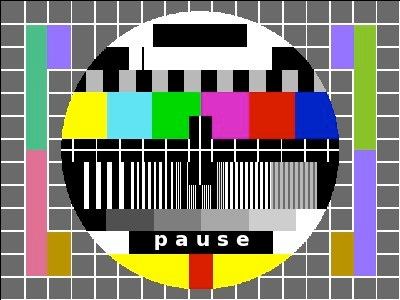 [Speaker Notes: Du bør ha kommet deg til pausen i løpet av en time! 

Pause i 5-10 min avhengig av hvordan man ligger an med tid. Bør være igjen minst 30 min til siste del.]
Hvem er inkludert i din organisasjon?
Diskusjon og erfaringsutveksling
Praktisk del
[Speaker Notes: Nå har vi snakket masse om teori, men jeg tror det er et viktig utgangspunkt for å forstå hvordan disse tingene fungerer i våre organisasjoner.  Nå skal vi snakke om det praktiske. For å gjøre dette skal vi begynne med å analysere oss selv. Jeg håper folk kan være villige til å dele både utfordringer og gode eksempler. Det som snakkes om på kurset her, blir på kurset. 

[hvis det er kurs med forskjellige organisasjoner tilstede]: De diskusjonsoppgavene vi skal gå inn i nå kan dere også gjøre i organisasjonene deres når dere kommer hjem fra kurs.

-------------
Hensikt: Kjapt introdusere neste del
Tidsbruk: ca 1 min]
Hvem er inkludert hos oss?
Diskusjon: 
Hvem har mest innflytelse i din organisasjon?
Ledelsesposisjoner, nasjonalt, regionalt og lokalt
Hvem deltar på møter og lignende?
Hvem er underrepresentert?
Årsaker til dette?
[Speaker Notes: [dele inn i grupper på to og to, evt de fra samme organisasjon diskuterer sammen (forutsatt at flere deltakere fra hver organisasjon)]

Kan være vanskelig å identifisere strukturer i egen organisasjon som virker ekskluderende, samtidig er dette nødvendig for å skjønne hvordan man kan bli mer inkluderende.

[Når deltakerne har diskutert i 7-8 min, bla om til neste slide uten å gå gjennom svarene. Ta alt i oppsamling etterpå]


-------------
Hensikt: Gå fra individnivå til overordnet i organisasjonene.
Tidsbruk: ca 7-8 min]
Hvordan rekrutterer dere nye medlemmer?
Hvem når dere ut til gjennom kommunikasjonen deres? Både innhold og kanal (nettsider, nyhetsbrev, brosjyrer, stand, fysiske møter…)
Hvem når dere ikke gjennom disse kommunikasjons- og rekrutteringskanalene?
[Speaker Notes: [De same gruppene diskuterer på nytt. Gå rundt og sjekk at de skjønner spørsmålene]

-------------
Hensikt: Gå fra intern organisering til hvordan organisasjonene fremstår utad. Skjønne hvilken effekt kommunikasjonsmidlene har, hvem snakker man til? Hvem vil føle seg «truffet» (som i inkludert) av for eksempel organisasjonens reklamekampanjer/plakater/språk i brosjyrene/hvilke saker man fokuserer på utad osv . 
Tidsbruk: ca 7-8 min]
Hva kom dere frem til?
[Speaker Notes: [De som vil dele hva de har kommet frem til kan gjøre det.] 

Oppdaget dere noe dere ikke hadde tenkt på fra før?
Hvem er det typiske organisasjonsmedlemmet deres? 
Hvorfor tror dere noen ikke føler at de hører hjemme i deres organisasjon? 
Hvordan kan vi endre på dette?

[La deltakerne diskutere seg i mellom først. Komme med forslag til løsninger for hverandre evt]. 

Noen tips: 
Ved å bruke uttrykket «de av oss», så skaper man et mer inkluderende språk. Da unngår man «de som» – altså «noen andre enn oss her». En så enkel ting kan gjøre at man føler seg mindre som «minoritet». 
Hvis alle bildene til organisasjonen på Instagram, Facebook, reklameplakater osv fronter ungdom som alle ser veldig like ut, i klesstil, hårsveis, hudfarge osv, kan det gjøre at man oppleves som en organisasjon som ikke er like åpen for folk som ser annerledes ut enn de på bildene. Samtidig kan det være litt problematisk å «hente inn» en som ser annerledes ut for å fronte vedkommende på organisasjonens plakater, mens vedkommende ikke er medlem en gang. Kan i alle fall diskutere hvordan de bildene man viser frem vil gjøre at man oppfattes som organisasjon. 
Påmeldingsskjema til et arrangement er et godt sted å starte. Allerede der kan mange føle seg litt ekskludert. Er det bare avkrysning for «mann» og «kvinne»? Trenger man i det hele tatt å vite hvordan folk definerer seg? I stedet for alternativene «mann/gutt», «kvinne/jente» og «annet», kan man evt legge inn en blank strek der det står «Kjønn: __________» (definer selv). Det samme gjelder diett. I stedet for at det alltid er vegetarianeren/veganeren som må krysse av/si i fra, kan man heller ha en liste som inkluderer «spiser kjøtt (med spesifiserte kjøttyper, for eksempel spiser mange ikke svin)», «spiser fisk», «spiser vegetariansk», «spiser vegansk» osv. Viser at man ikke tar for gitt at alle er kjøttetetere/spiser svin osv. 

-------------
Hensikt: litt kort oppsummering av funnene. Dele noen tips. Kan gjerne fylle på med tips fra LNUs erfaringer her i stedet. 
Tidsbruk: ca 5 min]
Dilemma
Språk og begreper
Vennegjeng i lokallaget
Pris på sommerleir, tilrettelegging

Hvilke dilemma har dere opplevd?
[Speaker Notes: Når man jobber med inkludering handler det også litt om innstilling. Snu problemstillingen fra at personen er et problem til at man løser problemet/situasjonen med de midlene man har/ved å tenke annerledes. 

Noen ganger kan det være vanskelig å inkludere alle på en gang, noen hensyn settes opp mot hverandre. 

Eks (trenger ikke ta alle, se an hvor mye folk har å si):
Språk og begreper: for en miljøvernorganisasjon kan det være viktig at man lærer seg en del vanskelige og tekniske begreper for å kunne delta I klima- og miljødebatten. (tilsvarende for alle organisasjoner/tema). Samtidig kan det være veldig vanskelig å forstå for en person som er helt ny i organisasjonen. Ekstra vanskelig kan det være hvis man kan lite norsk og sliter med å følge med I samtalen allerede. Finne ut hvordan man kan løse dette på en god måte. I alle fall være klar over og bevisst at spark kan ekskludere. 
Vennegjeng i lokallaget: man skal starte nytt lokallag i organisasjonen og får det til ved at man rekrutterer Trine, som rekrutterer hele vennegjengen sin. Det er helt supert, man får et nytt lokallag! Samtidig må man være bevisst på hvordan det vil fungere for potensielle nye lokallagsmedlemmer å bli med i organisasjonen. Vil de bli inkludert i den allerede etablerte vennegjengen, som kanskje har en veldig intern humor og sjargong? Og hva skjer når Trine, og alle hennes jevnaldrende venner, blir ferdig på VGS samtidig og flytter ut av byen på likt?
Pris på sommerleir: viktig at alle kan komme og at man derfor plasserer sommerleiren et sted der det er tilgjengelig for folk med ulike behov (for eksempel universell utforming, noen har behov for alenerom osv), samtidig vil man holde prisnivået nede. Hvis det koster for mye er det mange som ikke har råd til å delta. Lett å undervurdere hva som er høy pris på sommerleir når man aldri har hatt dårlig råd selv/fått penger av foreldre til å delta på slike arrangement. Tenke over hvordan man kan balansere disse hensynene. 


-------------
Hensikt: vise at noen ganger får man ikke til alt på en gang og at det er ok. Det viktigste er å tenke over det. Kanskje får man til begge deler også ved å være kreativ?
Tidsbruk: ca 5 min]
Hvilke gode idéer kan jeg ta med hjem?
avslutning
[Speaker Notes: Noe av det viktigste jeg kan lære dere er å snu perspektivet fra normbryter til norm, først da får man gjort noe med selve årsaken til problemet og ikke bare sett på symptomer. 
Håper dere fikk med dere noen tips fra andre organisasjoner som dere kan ta med dere hjem. Anbefaler også å ta med diskusjonsoppgavene tilbake i organisasjonene. Dette kan også brukes som en liten sjekkliste før man feks skal ha et arrangement eller lage en kampanje. 

Takk for alle gode innspill og vel hjem!

-------------
Hensikt: Oppfordre til videre arbeid med dette. Gjenta at noe man må fokusere på i alt man gjør, ikke en «engangsevent». 
Tidsbruk: ca 1 min]